Project: IEEE P802.15 Working Group for Wireless Personal Area Networks (WPANs)

Submission Title: [Simulation evaluation of preamble sequences for 4ab]	
Date Submitted: [Sep, 2022]	
Source: [Chenchen Liu, Bin Qian, David Xun Yang] Company [Huawei Technologies]
Address [Huawei Bantian Base, Longgang District, Shenzhen, 518129 China]
E-Mail:[liuchenchen1@Huawei.com]	
Re: [Task Group 4ab: UWB Next Generation]
	
Abstract:	[Share our evaluation method and simulation results ]
Purpose:	[ ]
Notice:	This document has been prepared to assist the IEEE P802.15.  It is offered as a basis for discussion and is not binding on the contributing individual(s) or organization(s). The material in this document is subject to change in form and content after further study. The contributor(s) reserve(s) the right to add, amend or withdraw material contained herein.
Release:	The contributor acknowledges and accepts that this contribution becomes the property of IEEE and may be made publicly available by P802.15.
Slide 1
Technical Guidance
Slide 2
Introduction
Several new preamble sequences have been proposed for 15.4ab
One evaluation method has been proposed in DCN 446
The goal of this presentation is to analyze the metrics for the preamble sequence and to reach consensus on the preamble sequence  evaluation method
Slide 3
Evaluation Scenarios
Cross-correlation with the existing preamble sequence is a trivial metric because of the following reasons:
The uncoordinated interference most likely comes from the STS or data segment instead of the preamble
 The mean PRF of length 31 preamble sequences is very small, which can be easily identified
The cross-correlations between the length 91 preamble sequences are already very large (-9.5dB)
The cross-correlation affects detection false alarm rate, but the number of symbols for packet detection is small in general
Slide 4
Evaluation Scenarios
We would suggest to define preamble sequences for each group of channel as in 15.4a






Four different sequences for each group of channels
No any two sequences are equivalent under circular shift
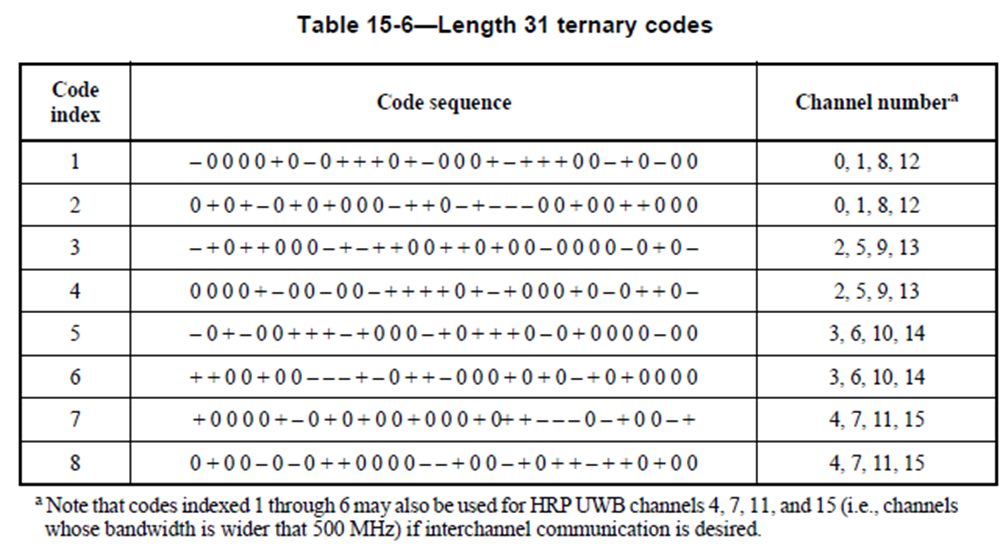 Slide 5
Ipatov preamble sequences with length 133
Slide 6
Ipatov preamble sequences with length 133
Slide 7
Ipatov preamble sequence with length 133
Slide 8
ipatov preamble sequence of length 133
Slide 9
Evaluation Scenarios
Slide 10
Auto-Correlation
CFO=0

CFO up to 40 ppm

Metric [7]:
or
Slide 11
Cross-Correlation
Cross-Correlation with CFO = 0

Cross-Correlation with CFO up to 40ppm

Metric [7]:
Slide 12
Correlation with Random Sequences
The random sequence r(n), where P(r(n)=-1) = P(r(n)=1) = 0.5
The CDF of maximum correlation with CFO=0ppm
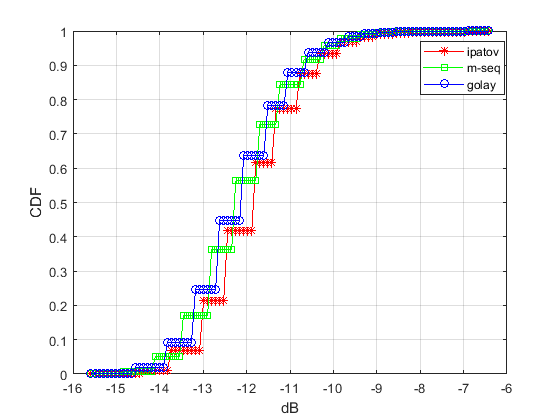 Slide 13
Concluding Remarks
In this contribution, we propose a preamble evaluation method in terms of auto-correlation and normalized cross-correlation performance.
Ipatov sequence and M-sequence have reasonable performance in both auto-correlation and normalized cross-correlation.
Slide 14
References
[1] 15-22-0243-00-04ab-golay-complementary-sequences-preamble-construction-for-uwb-ranging-beyond-4z-ipatov (Xiliang)
[2]15-22-0267-01-04ab-preamble-only-packet-for-uwb (Chenchen Liu)
[3]15-22-0178-00-04ab-a-novel-channel-sounding-sequence (McLaughlin)
[4]15-22-0280-01-04ab-deterministic-sts-for-sensing-applications (Igor Dotlic)
[5] P802.15.4z, Draft Standard for Low-Rate Wireless Networks
[6]15-22-0446-01-04ab-simulation-framework-for-recommending-preambles-for-4ab (Vinod Kristem)
[7] 15-22-0390-00-04ab-discussion-on-preamble-sequence-options-for-detection-and-channel-estimation (Pooria Pakrooh)
Slide 15
Appendix
Golay sequence of number :
 {1    10    17    20} and {25    35    42    49} from dcn:0447r1
With CFO up to 40ppm
With CFO=0
Slide 16
Appendix
M sequence of length 127:
Set1=[' 1  1  1  1  1  1 -1  1  1  1  1  1 -1 -1  1  1  1  1 -1  1 -1  1  1  1 -1 -1 -1 -1  1  1 -1  1  1  1 -1  1 -1 -1  1  1 -1 -1 -1  1 -1  1 -1  1  1 -1 -1 -1 -1 -1  1 -1  1  1  1  1 -1 -1 -1  1  1  1 -1  1  1 -1  1  1 -1 -1  1 -1 -1  1 -1  1 -1 -1  1 -1 -1 -1 -1  1 -1 -1  1  1  1 -1 -1  1 -1  1  1 -1  1 -1 -1 -1  1 -1 -1 -1  1  1 -1 -1  1  1 -1  1 -1  1 -1  1 -1 -1 -1 -1 -1 -1 -1‘
    ' 1 -1 -1  1 -1  1 -1  1  1  1  1  1  1 -1 -1  1 -1 -1 -1 -1 -1  1  1  1  1  1 -1  1 -1 -1  1  1  1  1 -1  1  1  1  1 -1 -1 -1  1 -1  1  1  1 -1 -1  1  1  1 -1  1  1 -1 -1 -1  1  1 -1  1 -1  1  1 -1 -1  1 -1  1  1 -1  1 -1 -1 -1 -1  1 -1  1 -1 -1 -1  1 -1 -1 -1  1  1  1 -1 -1 -1 -1  1  1 -1 -1  1  1 -1  1  1 -1  1  1  1 -1  1 -1  1 -1  1 -1 -1  1 -1 -1  1  1 -1 -1 -1 -1 -1 -1 -1'
    '-1 -1 -1 -1 -1 -1 -1  1 -1  1  1 -1 -1  1  1  1  1 -1 -1  1 -1  1  1  1  1 -1  1 -1  1  1 -1  1 -1 -1  1 -1 -1  1  1 -1  1 -1  1 -1  1 -1 -1  1  1  1 -1  1  1  1  1  1 -1  1  1 -1 -1 -1 -1 -1  1  1 -1 -1 -1  1  1 -1  1  1 -1  1  1  1 -1 -1  1  1 -1 -1  1 -1 -1 -1 -1  1  1  1  1  1  1 -1 -1 -1  1 -1  1 -1  1  1  1 -1  1 -1 -1 -1  1  1  1 -1 -1 -1 -1  1 -1 -1 -1  1 -1 -1  1 -1  1'
    '-1 -1 -1 -1 -1 -1 -1  1  1 -1 -1  1 -1 -1  1 -1  1 -1  1 -1  1  1  1 -1  1  1 -1  1  1 -1 -1  1  1 -1 -1 -1 -1  1  1  1 -1 -1 -1  1 -1 -1 -1  1 -1  1 -1 -1 -1 -1  1 -1  1  1 -1  1 -1 -1  1  1 -1  1 -1  1  1 -1 -1 -1  1  1 -1  1  1  1 -1 -1  1  1  1 -1  1 -1 -1 -1  1  1  1  1 -1  1  1  1  1 -1 -1  1 -1  1  1  1  1  1 -1 -1 -1 -1 -1  1 -1 -1  1  1  1  1  1  1 -1  1 -1  1 -1 -1  1']
Set2=[' 1  1  1  1 -1 -1 -1  1 -1 -1 -1 -1  1  1 -1  1 -1 -1  1  1 -1  1  1 -1  1  1  1  1  1  1 -1  1  1  1 -1  1  1 -1 -1  1  1  1 -1  1 -1 -1 -1  1 -1  1 -1 -1  1 -1 -1  1  1  1  1  1 -1 -1  1  1 -1 -1  1 -1  1 -1  1  1 -1 -1 -1  1  1 -1 -1 -1 -1  1 -1 -1  1 -1  1  1  1  1 -1  1 -1  1 -1  1 -1 -1 -1 -1 -1  1 -1  1  1 -1  1 -1  1  1  1 -1 -1  1 -1 -1 -1  1  1  1 -1 -1 -1 -1 -1 -1 -1'
    ' 1  1  1  1 -1  1 -1  1 -1 -1  1  1  1 -1  1  1 -1 -1 -1 -1  1  1 -1  1 -1  1  1 -1  1  1 -1  1 -1 -1  1 -1  1 -1  1 -1  1  1  1  1  1 -1 -1  1  1 -1  1  1  1  1 -1 -1 -1  1 -1  1 -1 -1 -1  1  1 -1 -1 -1  1  1  1 -1 -1  1 -1 -1  1  1 -1 -1  1  1  1  1  1  1 -1  1  1  1 -1 -1 -1 -1 -1  1 -1  1  1 -1 -1  1 -1  1  1  1 -1  1 -1 -1 -1 -1  1 -1 -1  1 -1 -1 -1  1 -1 -1 -1 -1 -1 -1 -1'
    ' 1 -1  1  1 -1  1  1 -1  1 -1  1 -1 -1 -1  1 -1  1 -1  1 -1  1  1 -1 -1 -1  1  1  1 -1 -1  1  1 -1  1 -1 -1  1  1 -1 -1  1  1  1 -1  1 -1 -1 -1 -1  1 -1 -1 -1  1  1 -1  1  1  1 -1  1  1  1  1 -1 -1  1 -1  1 -1 -1  1 -1  1  1  1 -1 -1 -1 -1  1  1  1  1  1 -1  1  1 -1 -1  1 -1 -1  1  1  1  1 -1  1 -1  1  1  1  1  1  1 -1 -1 -1  1 -1 -1  1 -1 -1 -1 -1 -1  1  1 -1 -1 -1 -1 -1 -1 -1'
    '-1 -1 -1 -1 -1 -1 -1  1 -1 -1  1  1 -1  1 -1 -1  1  1  1 -1 -1  1  1 -1 -1  1 -1 -1  1 -1  1  1  1 -1 -1 -1 -1 -1  1  1  1  1 -1 -1 -1  1  1  1 -1  1 -1  1  1 -1 -1  1  1  1  1  1  1 -1 -1  1 -1  1 -1 -1 -1  1 -1  1  1 -1  1 -1  1 -1  1 -1 -1  1 -1 -1 -1  1  1 -1  1  1  1  1 -1  1  1  1 -1  1  1 -1  1  1 -1 -1 -1 -1  1 -1  1 -1  1  1  1  1  1 -1  1 -1 -1 -1 -1  1  1 -1 -1 -1  1']
With CFO=0
With CFO up to 40ppm
Slide 17
Appendix
Ipatov sequence of length 133：
With CFO up to 40ppm
With CFO=0
Slide 18